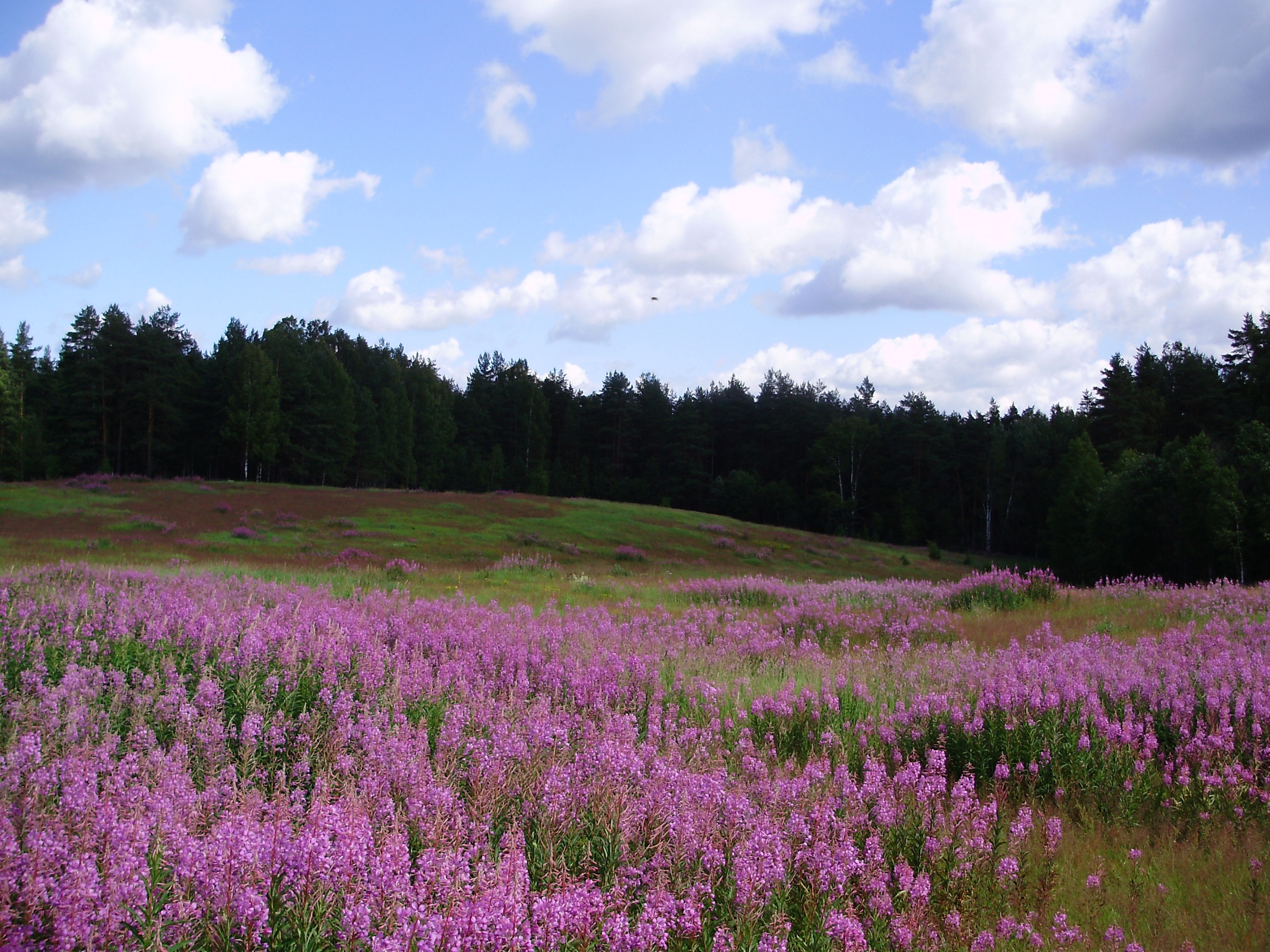 Презентация
 к учебно-исследовательской работе
  «Знай и люби родную природу.
Иван-Чай- аромат лета»
Шайдурова Валентина Федоровна
учитель английского языка
ГБОУ «Школа №106»
Санкт-Петербург
2015
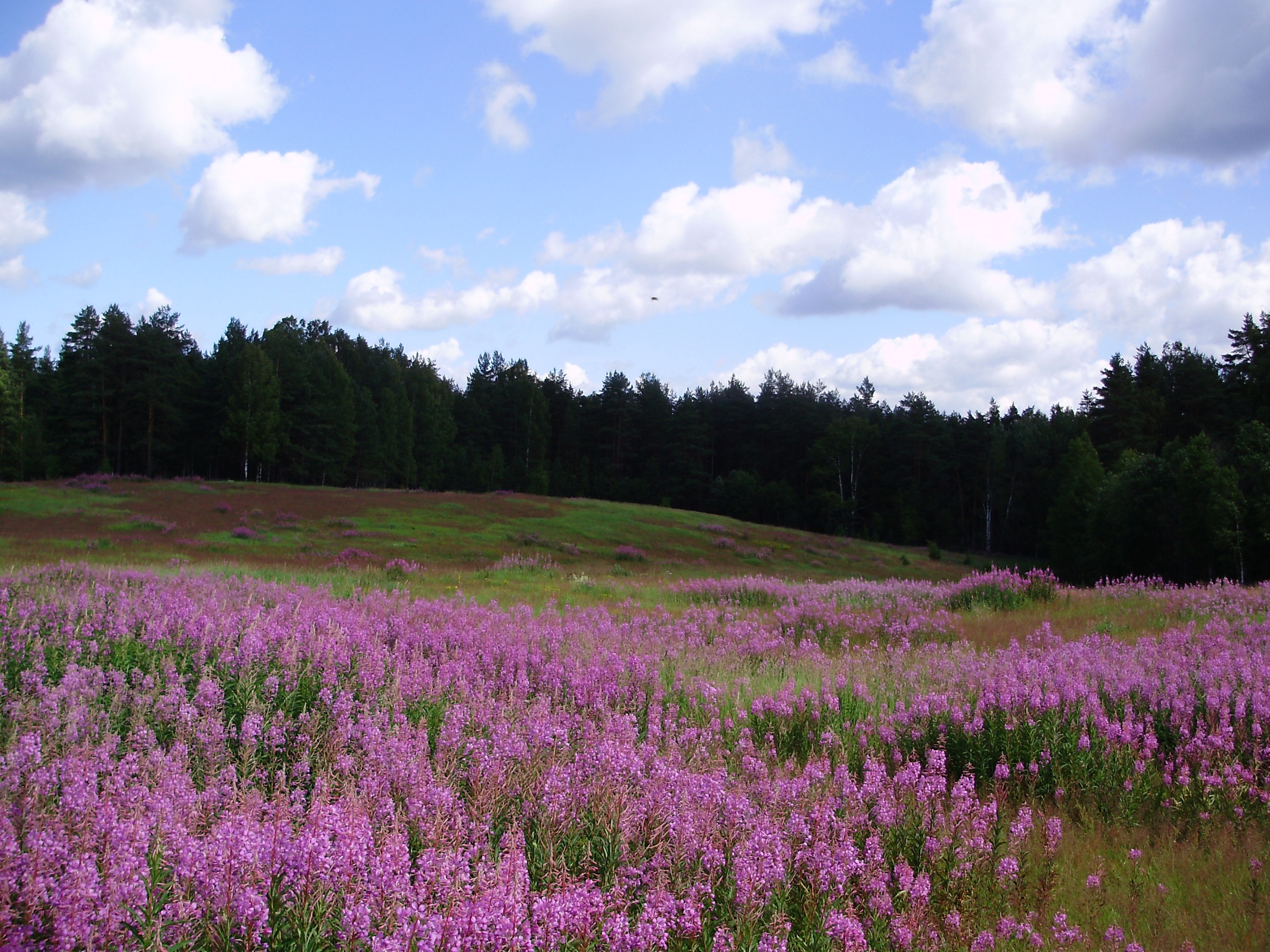 Содержание
Подготовка к исследовательской работе
Исследовательская работа
Дидактические и подвижные игры
Творческая работа
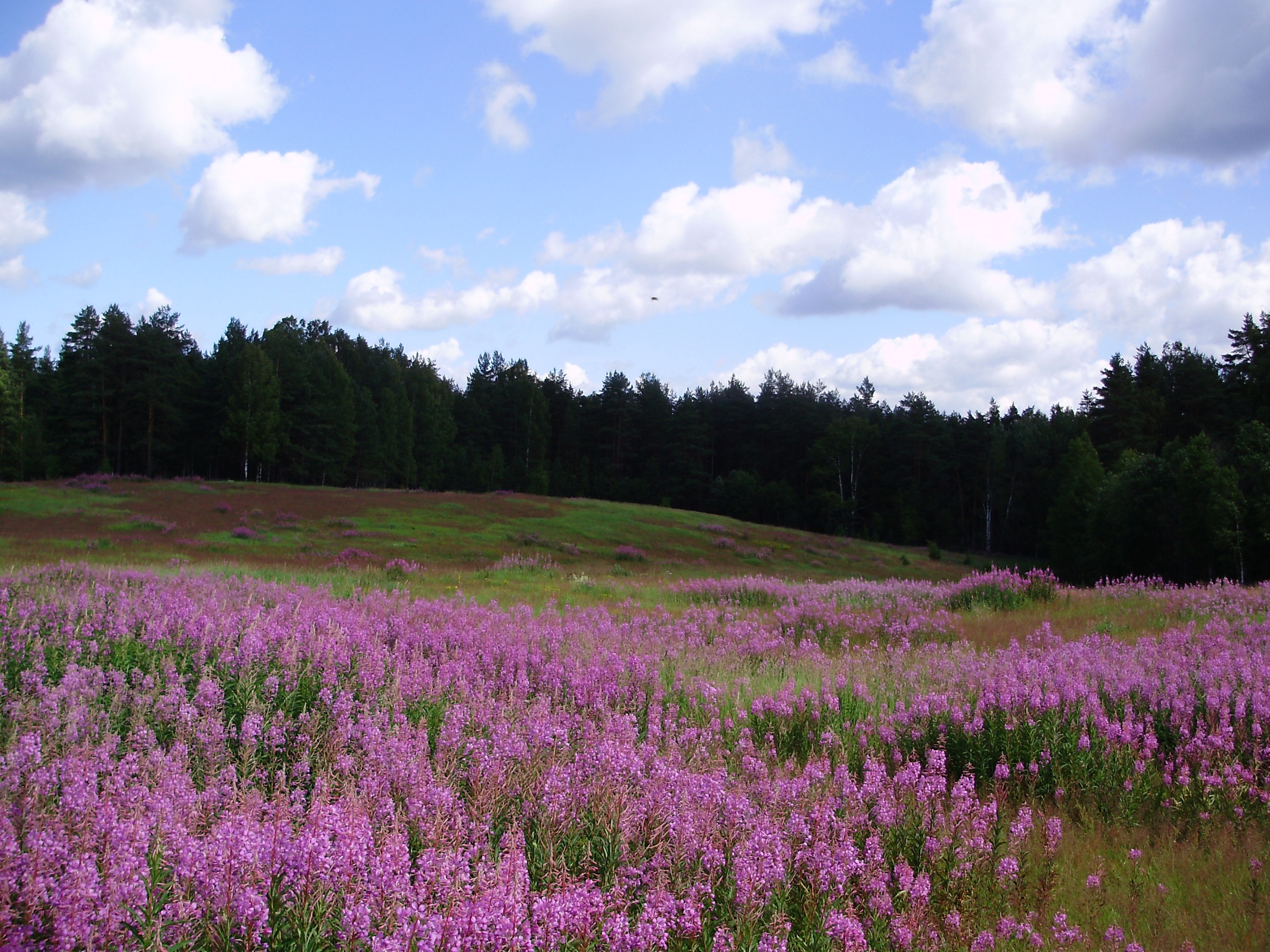 Беседа по принципу трех вопросов:
 
-  что мы знаем о Иван-Чае? 
   - что мы хотим узнать о нем? 
                      -  как это сделать?
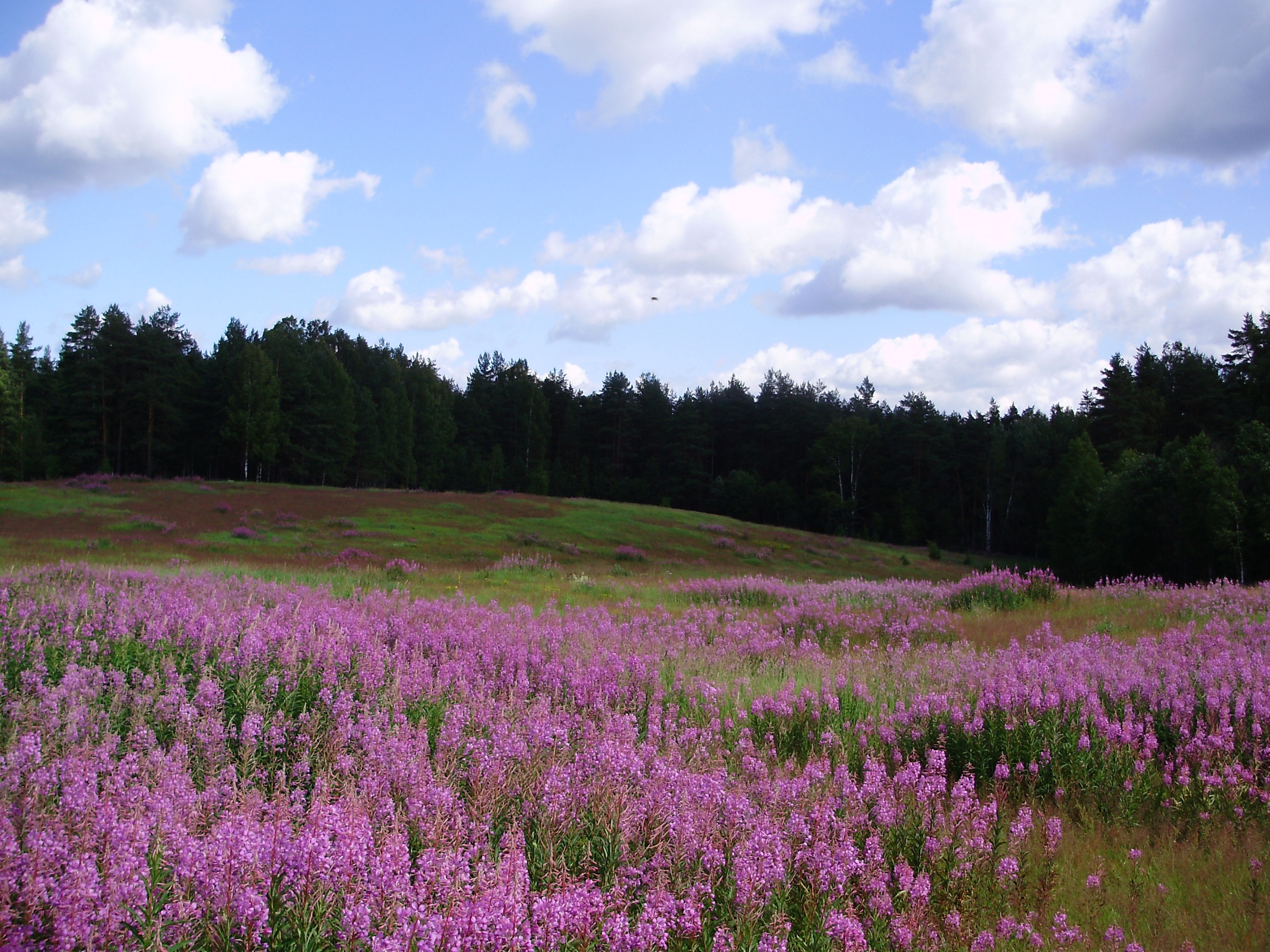 Чтение притчи о происхождении названия растения Иван-Чай
Чтение сказки «Сказка о том, как Иван-Чай лень прогнал»










Разгадывание загадок  про Иван-Чай 
Пословицы, поговорки
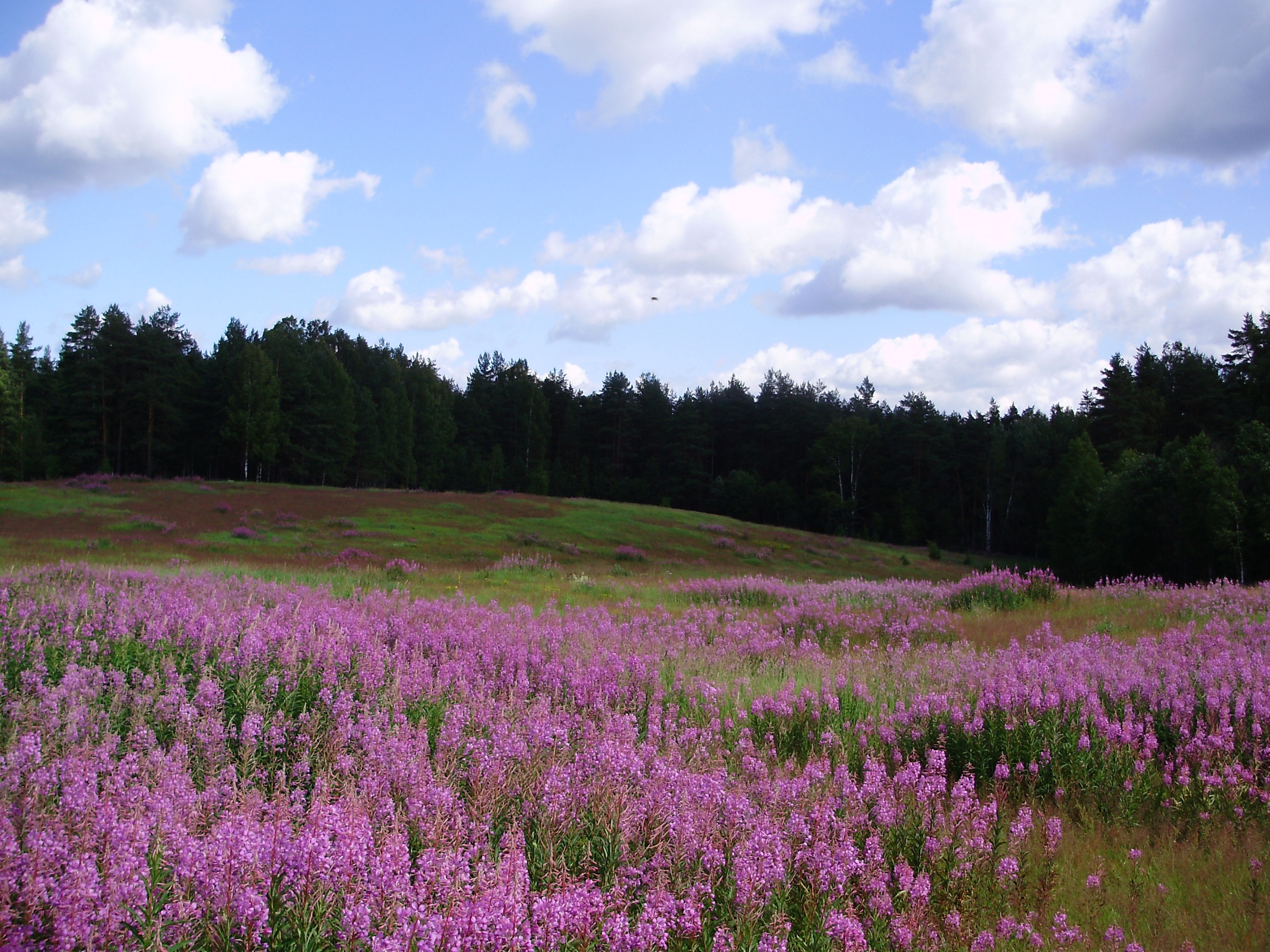 Вырос Ивашка: Красная рубашка,Зеленые ладошки,Зеленые сапожки,В гости приглашает,Чаем угощает.(Кипрей, иван-чай – Chamaenerion Hill)
На ветках красные кулёчки,Очень тёплые цветочки.Предлагает пить чаёкАроматный тот цветок.Завари его и пей.
Назван он — цветок кипрей.
(Иван-чай)



На лугах, полях растёт
Цветом розовым цветёт,
Заварить им можно чай.
Ты мне быстро отвечай!
Что за травка? – (иван-чай).
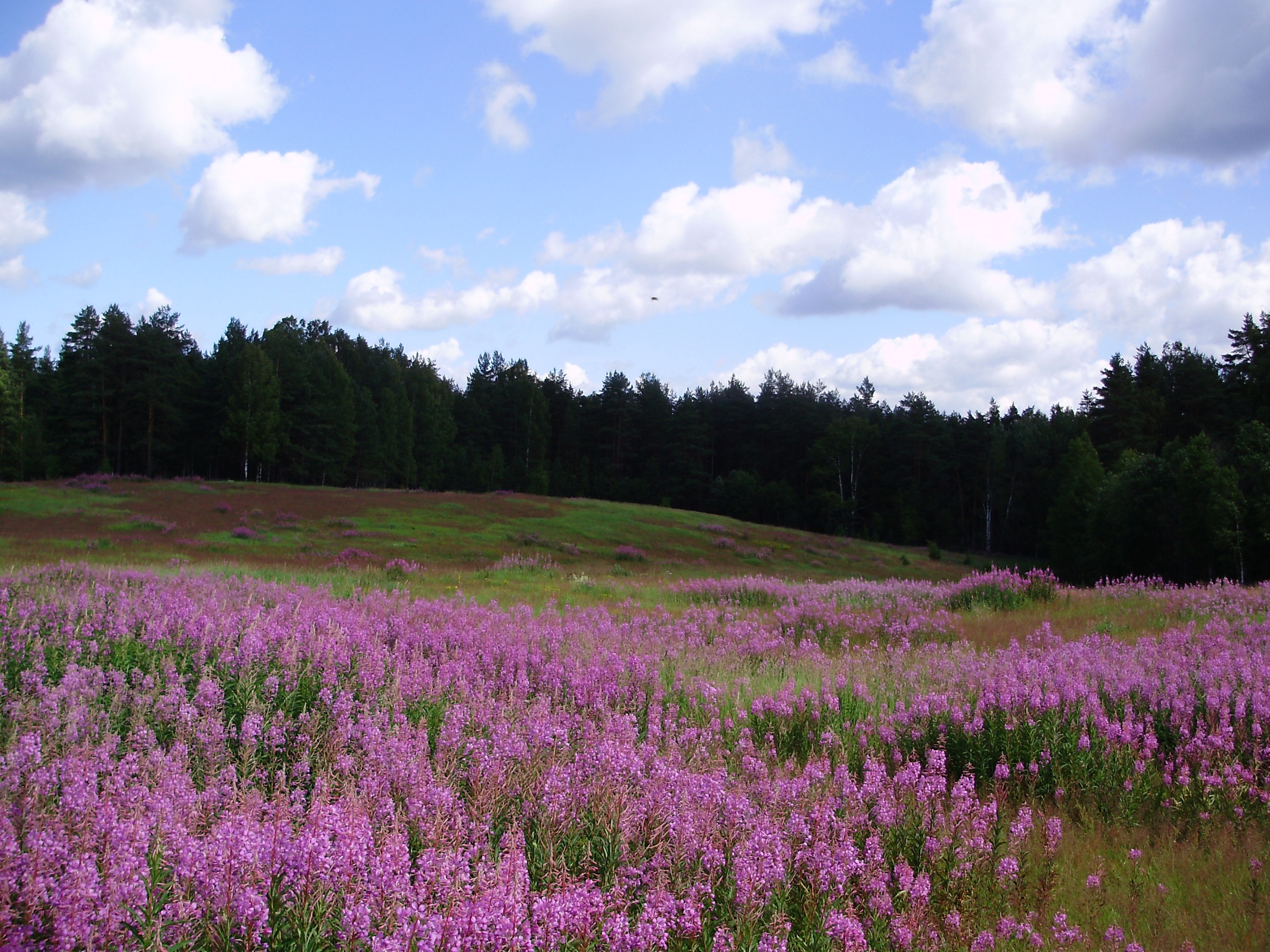 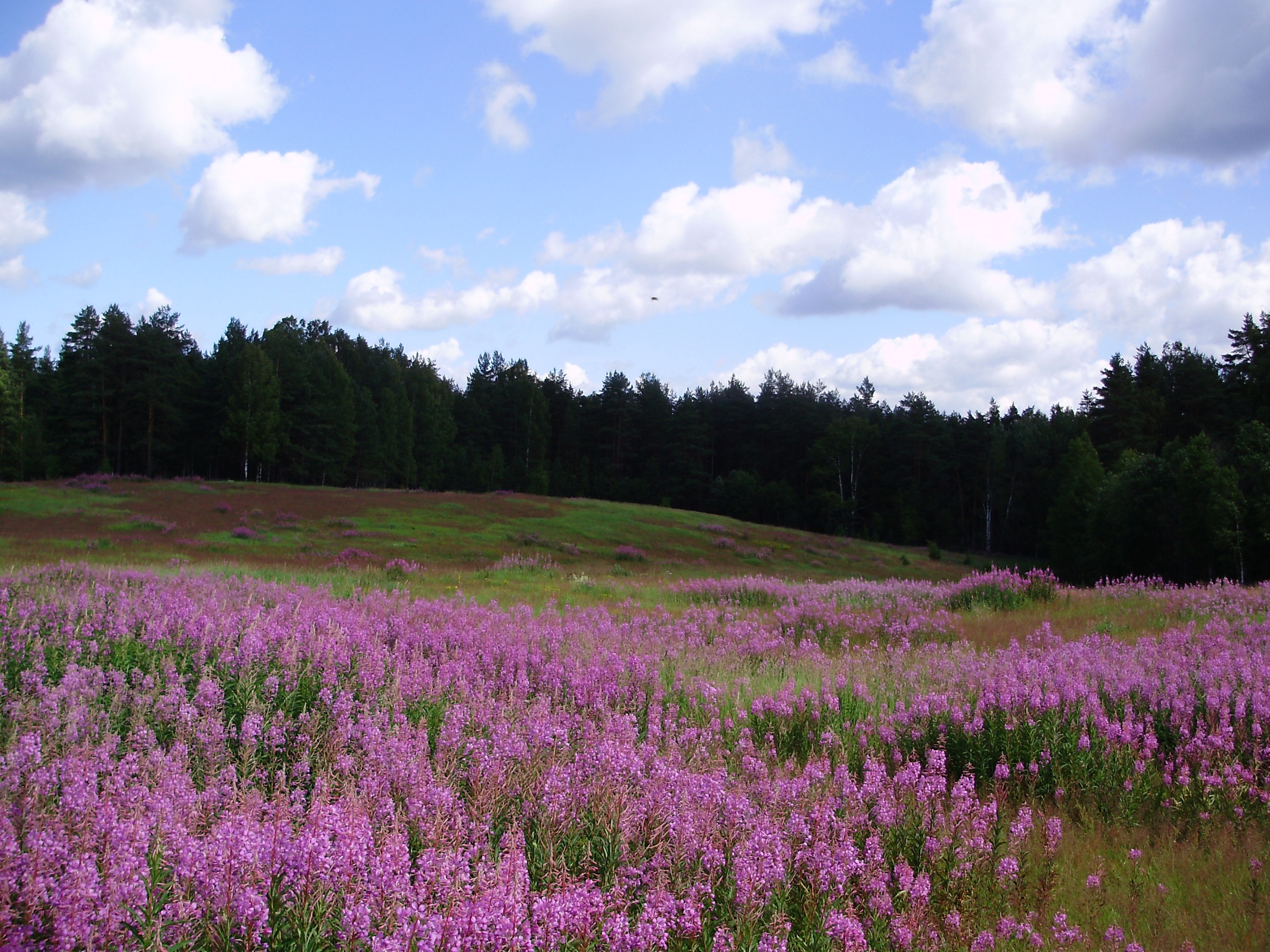 Учебно-исследовательская работа

Задания для исследования:





- рассмотрите цветок Иван-Чай
- найдите корень, стебель, листочки, цветок
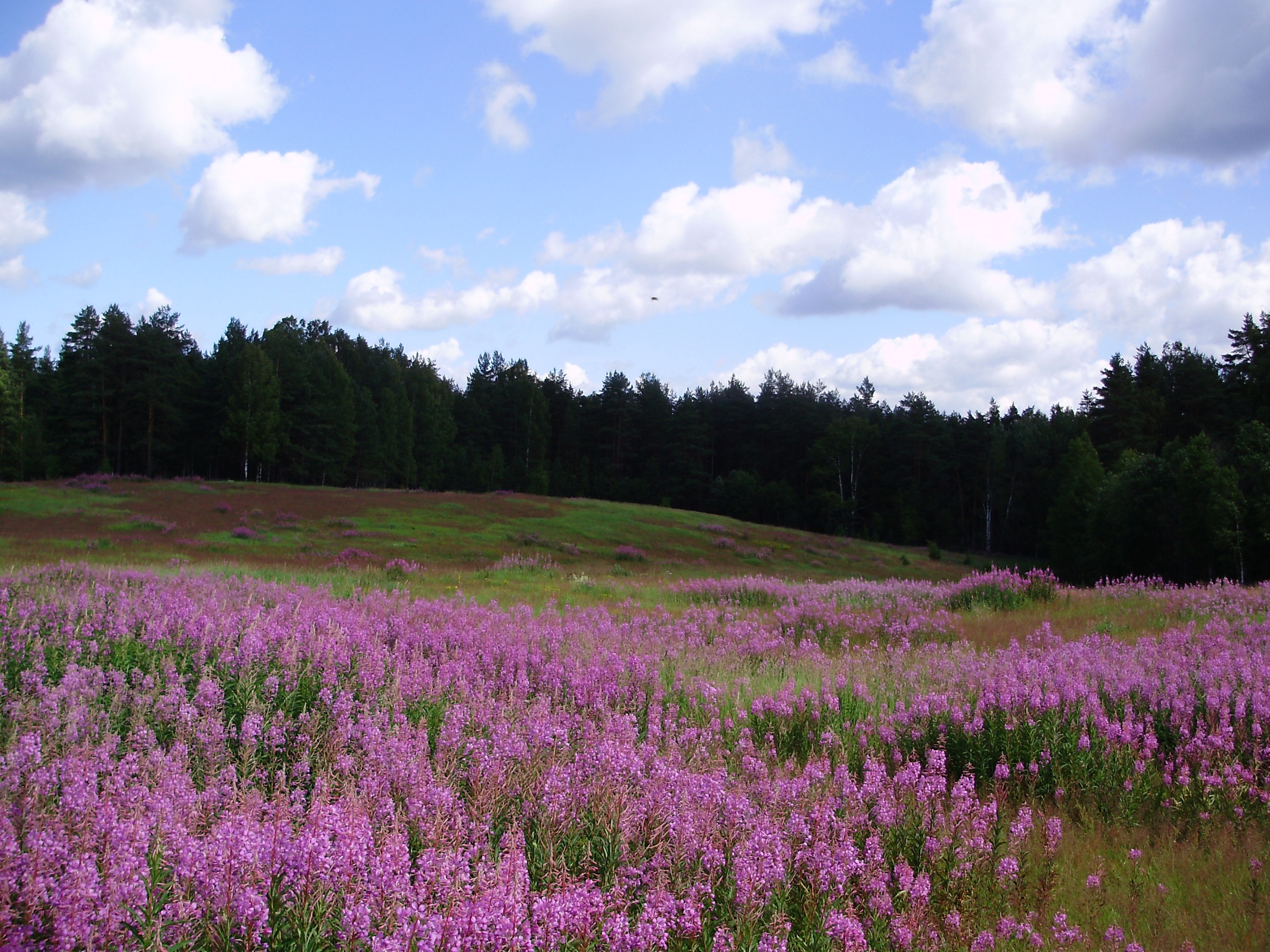 Вопросы для исследования:
«Зачем Иван-Чаю корень корень?»
 «Где растет Иван-Чай?»
«Как человек может использовать Иван-Чай?»
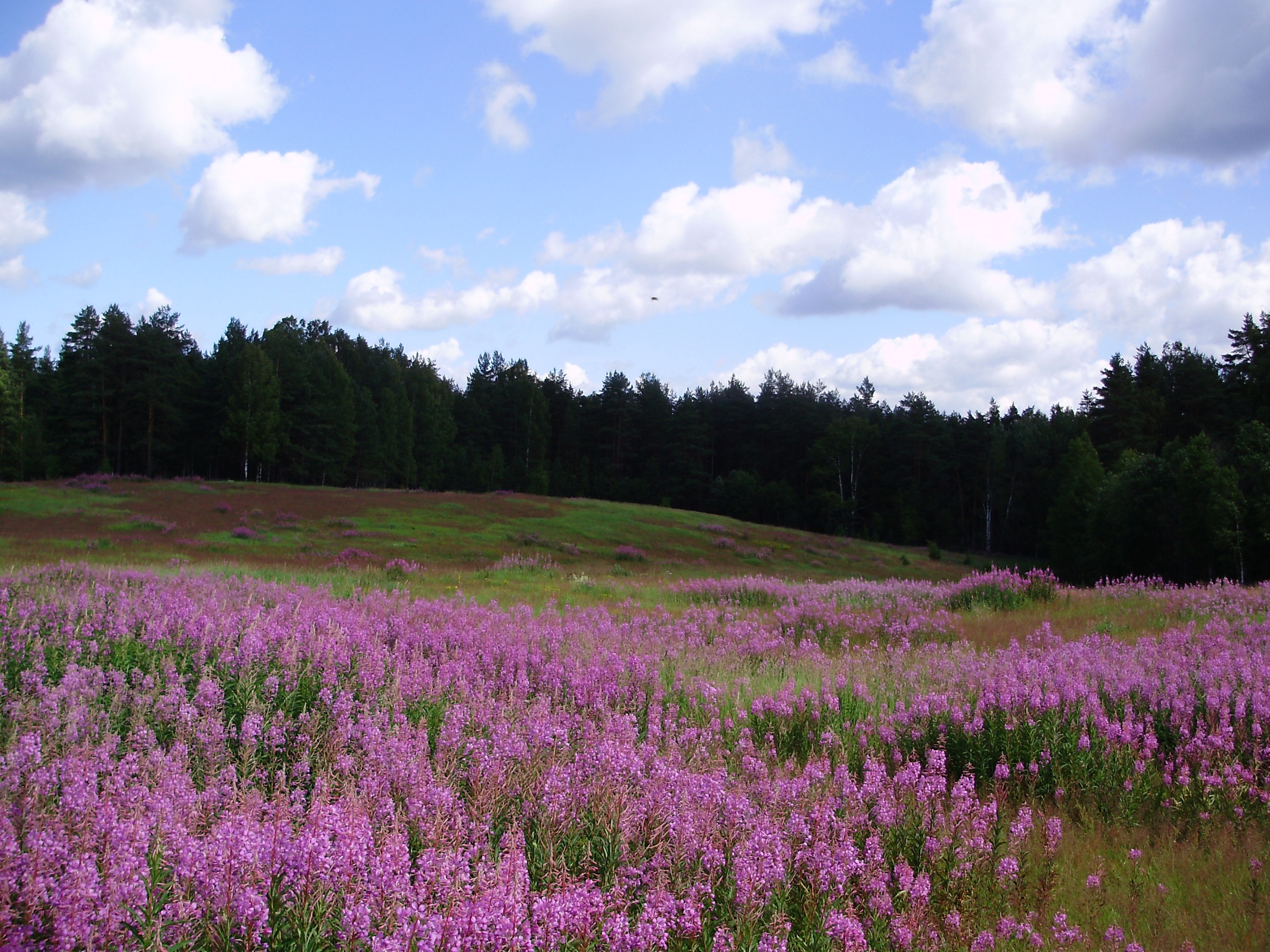 Дидактические игры 
«Узнай по запаху» 
«Где растут?»
«Кто быстрее?»
«Найди по описанию» 



Настольные игры
 «Сложи цветок»
 «Клумба»
 «Что где растет?»
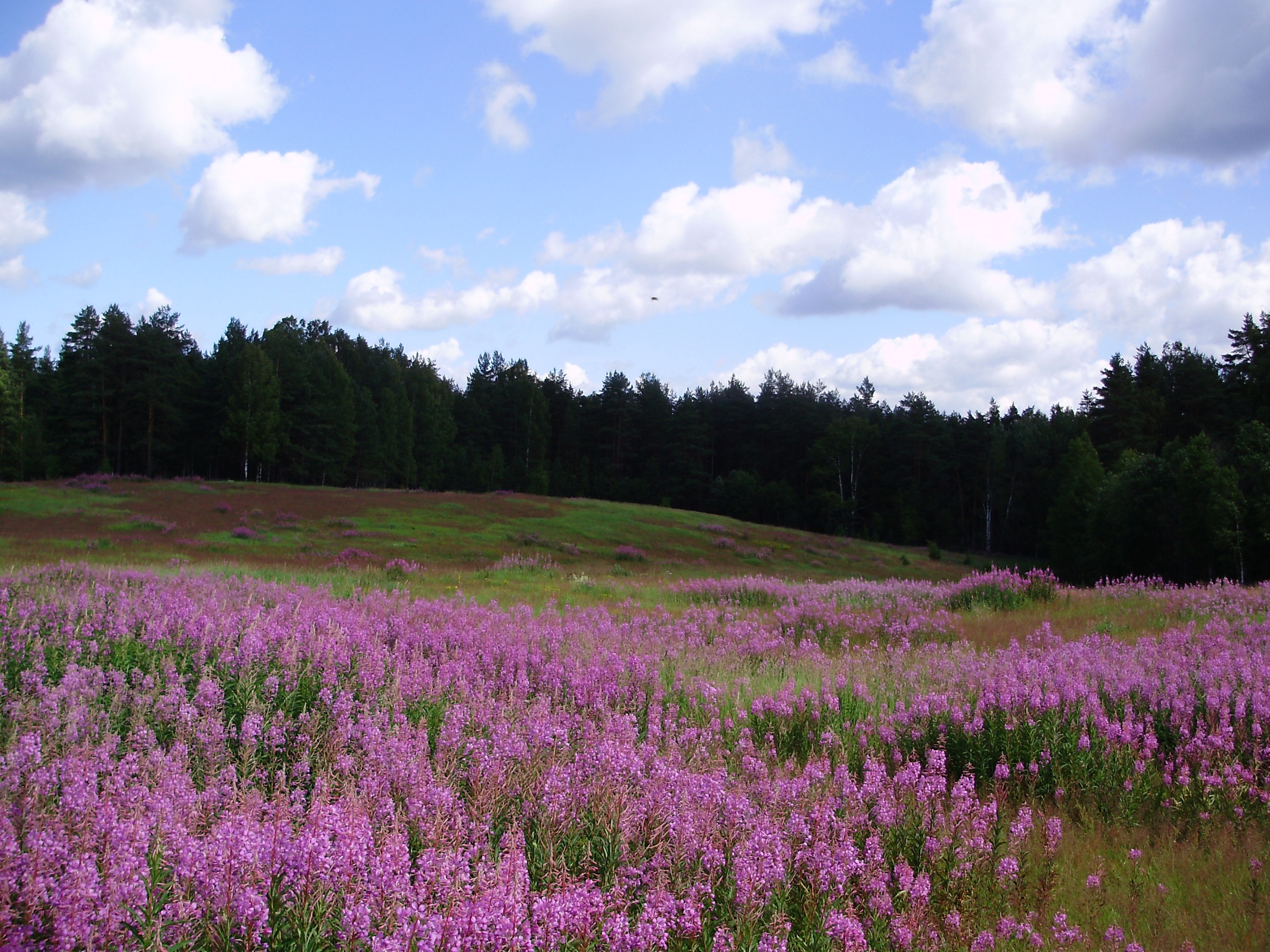 Творческие работы

 - сочинение сказок, рассказов об Иван-Чае
 - рисование картинок
  - выполнение проектных работ
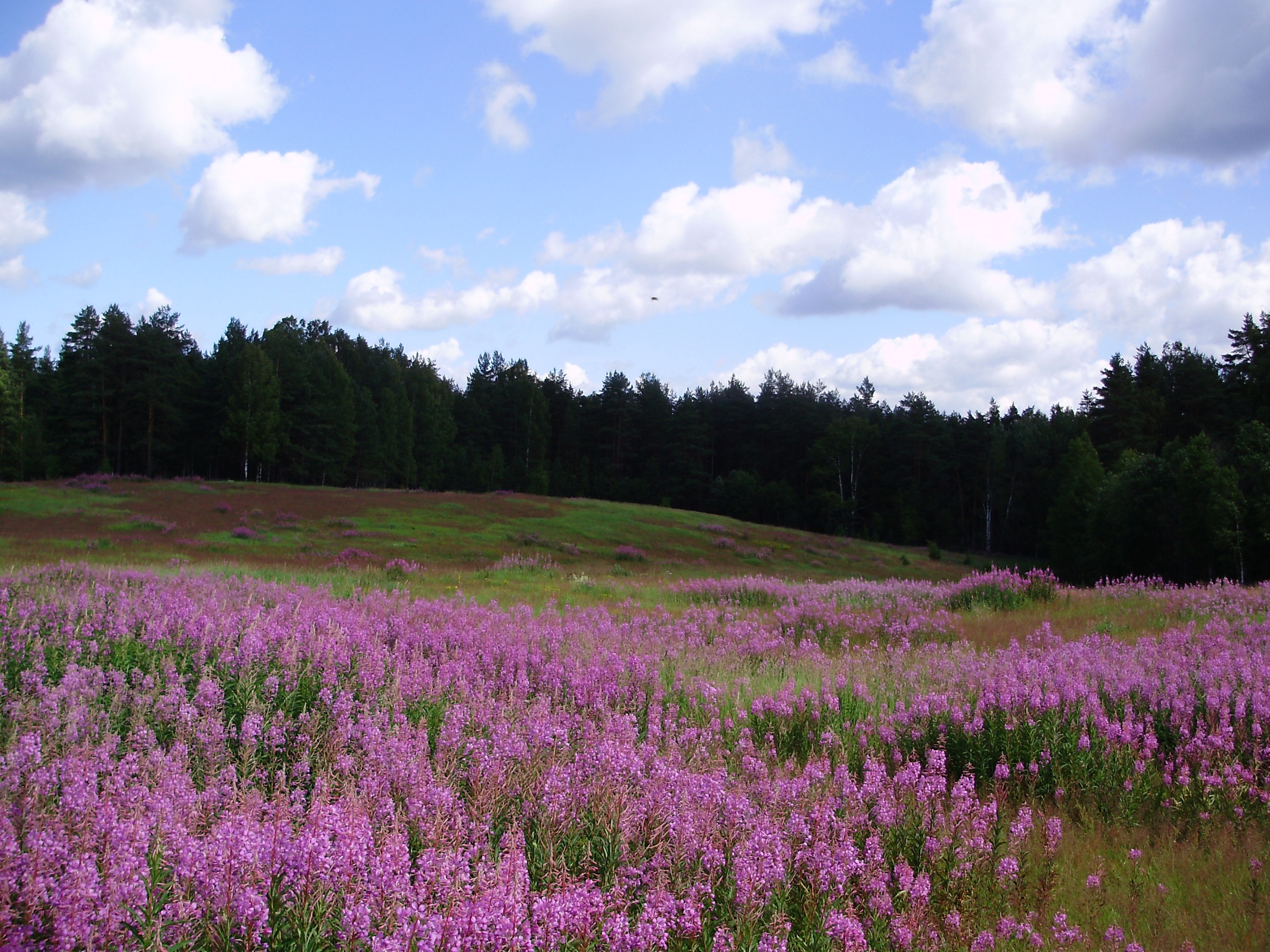 http://eshanina.ru/ivan-chaj-polezenie-svoistva.html 
http://festival.1september.ru/articles/644970 
http://ljubimyj-detskij.ru/zagadki/520-detyam-zagadki-o-rasteniyakh-ivan-chaj.html 
http://www.chitalnya.ru/work/591850 
http://www.sunhome.ru/poetry/171166 
http://rifma.com.ru/listok27838_ivan__chai 
http://www.stihi.ru/2014/02/28/7437 
http://books.globallcom.com/rasskazy/ivan-sokolov-mikitov/naydyonov-lug/russkiy-les-ivan-chay.html 








http://ljubimyj-detskij.ru/stikhi/37-detyam-stikhi-pro-lekarstvennye-rasteniya-ivan-chaj.html 
http://www.proza.ru/2009/06/28/701